Warsztaty ekokrytyczne
Projekt Wspólny świat
Omne trinum perfectum est
„Kto za to miastu temu dobrze życzy, w zgonie  i w życiu dozna mej opieki” – człowiek  w Antygonie Sofoklesa.
2. „I patrząc w las ojczysty, rzekł pełen natchnienia” – o naturze 
      w twórczości Mickiewicza. 
3. „My jesteśmy policją od ludzi” – kim jest morderca  z powieści Prowadź
      swój pług przez  kości umarłych  Olgi Tokarczuk?
„Kto za to miastu temu dobrze życzy, w zgonie 
 i w życiu dozna mej opieki” – człowiek w Antygonie Sofoklesa (odczytanie ekokrytyczne)
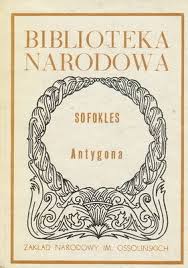 Od Antygony do pojęcia „życia”
życie
CZŁOWIEK
istota żywa, wyróżniająca się 
najwyższym stopniem rozwoju 
psychiki i życia społecznego.
Społeczna strona Antygony
Konflikt między Antygoną i Kreonem 

Podstawowe hasła: jednostka, obywatel, państwo, władca, prawo
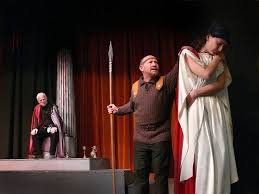 Kto zostaje pominięty  w konflikcie?
Antygona (fragment)

O Tebańczycy, nareszcie bogowie
Z burzy i wstrząśnień wyrwali to miasto;
A jam was zwołał tutaj przed innymi,
Boście wy byli podporami tronu
Za Laiosa i Edypa rządów,
I po Edypa zgonie młodzieniaszkom
Pewną swą radą służyliście chętnie.
Kiedy zaś oni za losu wyrokiem
Polegli obaj w bratobójczej walce,
Krwią pokajawszy braterskie prawice,
Wtedy ja władzę i tron ten objąłem,
Który mi z prawa po zmarłych przypada.
Trudno jest duszę przeniknąć człowieka,
Jego zamysły i pragnienia, zanim
On ich na szerszym nie odsłoni polu.
Ja tedy władcę, co by, rządząc miastem,
Wnet się najlepszych nie imał zamysłów
I śmiało woli swej nie śmiał ujawnić,
Za najgorszego uważałbym pana.
A gdyby wyżej nad dobro publiczne
Kładł zysk przyjaciół, za nic bym go ważył.
I nie milczałbym, klnę się na Jowisza
Wszechwidzącego, gdybym spostrzegł zgubę
Zamiast zbawienia kroczącą ku miastu.
Nigdy też wroga nie chciałbym ojczyzny
Mieć przyjacielem, o tym przeświadczony,
Że nasze szczęście w szczęściu miasta leży,
I jego dobro przyjaciół ma raić.
Przez te zasady podnoszę to miasto
I tym zasadom wierny obwieściłem
Ukaz ostatni na Edypa synów.
Aby dzielnego w walce Eteokla.
Który w obronie poległ tego miasta,
W grobie pochować i uczcić ofiarą,
Która w kraj zmarłych za zacnymi idzie;
Brata zaś jego, Polinika mniemam,
Który to bogów i ziemię ojczystą
Naszedł z wygnania i ognia pożogą
Zamierzał zniszczyć, i swoich rodaków
Krwią się napoić, a w pęta wziąć drugich,
Wydałem rozkaz, by chować ni płakać
Nikt się nie ważył, lecz zostawił ciało
Przez psy i ptaki w polu poszarpane.
Taka ma wola, a nie ścierpię nigdy,
By źli w nagrodzie wyprzedzili prawych.
Kto za to miastu temu dobrze życzy,
W zgonie i w życiu dozna mej opieki.
Dobro, szczęście, wróg
Kreon: „A gdyby wyżej nad dobro publiczne
   Kładł zysk przyjaciół, za nic bym go ważył”.

   Kreon: „Nigdy też wroga nie chciałbym    
    ojczyzny 
    Mieć przyjacielem, o tym przeświadczony,
    Że nasze szczęście w szczęściu miasta leży,
    I jego dobro przyjaciół ma raić”.
Jakie cechy, według Kreona, posiada obywatel? 

Jaka jest różnica między człowiekiem 
a obywatelem? 

Kreon: „Przez te zasady podnoszę to miasto
I tym zasadom wierny obwieściłem
Ukaz ostatni na Edypa synów”.
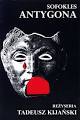 Jak możemy zdefiniować pojęcie człowieka?
Status człowieka określany jest prawnie. 

Status człowieka jest zatem statusem społecznie skonstruowanym, wytworzonym.

Status człowieka można zatem utracić.
G. Agamben o życiu
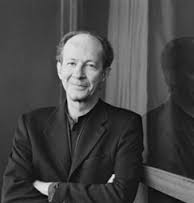 ŻYCIE
ŻYCIE
wartościowe (bios)
bezwartościowe (zoe)
Dziękujemy za uwagę 
Kinga Jałkiewicz, Barbara Sip, Maciej Kowalczyk i Hubert Węcławek
pod kierunkiem pana Dawida Gostyńskiego oraz pani Aleksandry  Owodzin i pani Anny Grzanki